What does ______ mean?
Working with Windows
Click            vs.        Right Click
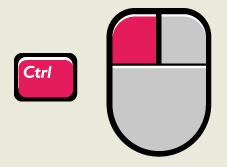 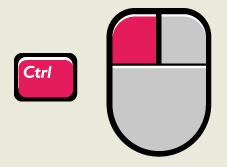 Context-sensitive menu
Keyboard Shortcuts
Understanding the keyboard can save you lots of time as you work.
It’s much faster to use a shortcut than the mouse.
Popular Shortcuts
CTRL +C = Copy
CTRL +X = Cut 
CTRL +V = Paste
CTRL +A = Select All
CTRL +Z = Undo
CTRL +Y = Redo

CTRL +S = Save 
CTRL +P = Print 
Windows +D =Desktop
ALT +Tab = Switch Programs
CTRL +ALT+DEL= Force Quit 
ALT + F4= Shutdown current program
Print Screen / prt scn
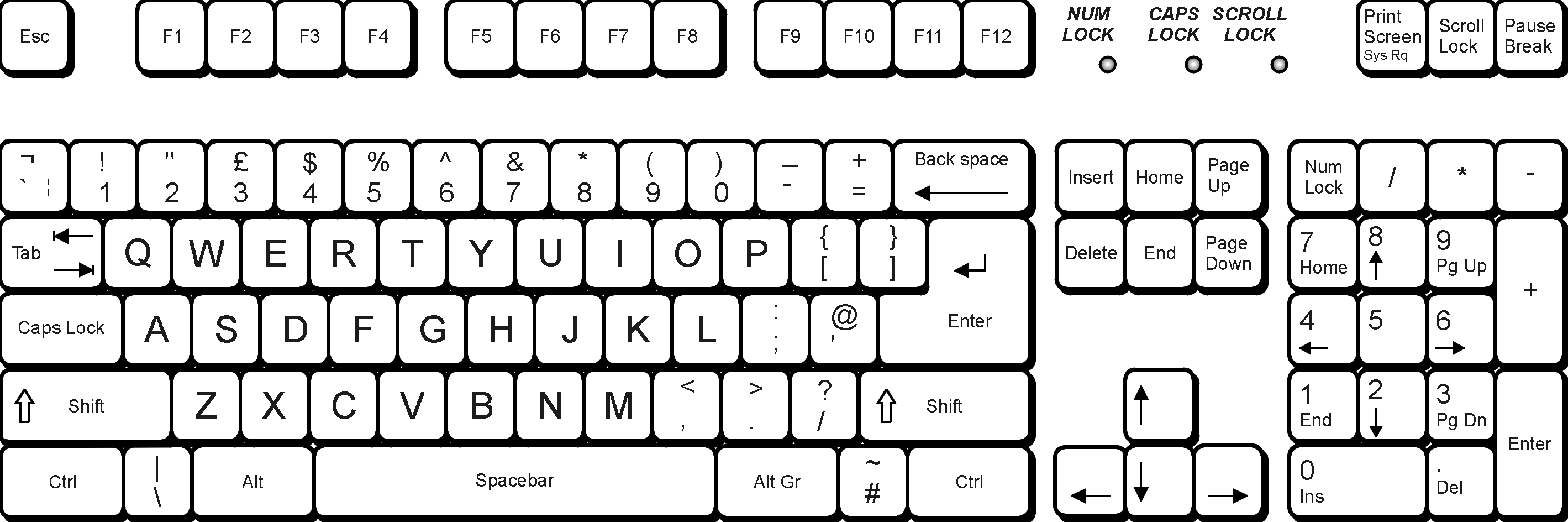 Start Menu
All Programs
Computer / My Computer
Search
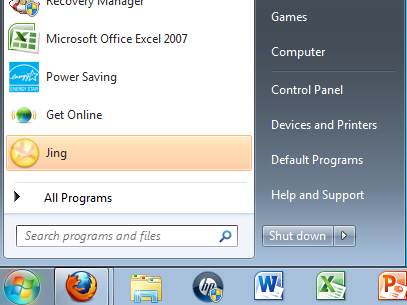 Quick scavenger hunt

Movie  (.mov, .wmv, .mp4)
Song  (.mp3, .wma)
Picture  (.jpg, .jpeg, .gif, .png)
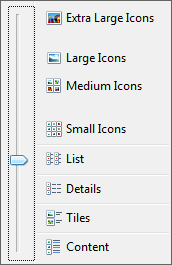 Changing Views
Task Bar
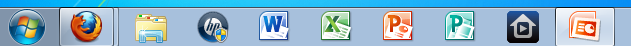 Control Panel
Programs and Features:Uninstall a program